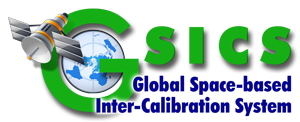 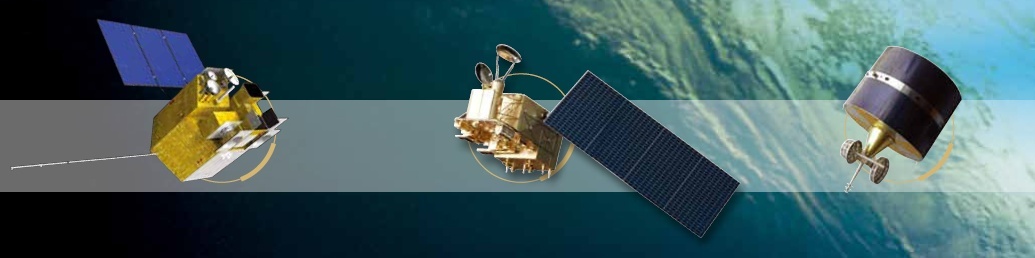 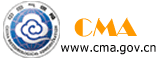 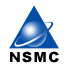 CMA Preparation for 2nd Lunar Calibration Workshop
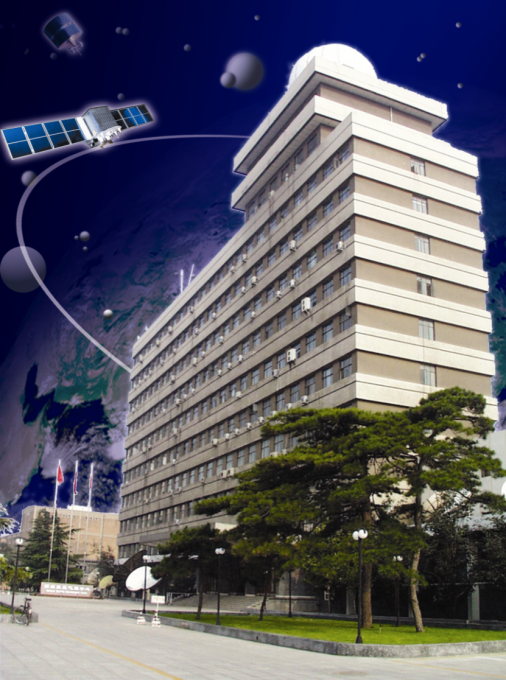 Xiuqing(Scott) Hu,  Lin Chen

National Satellite Meteorological Center(NSMC), CMA

26, April, 2017
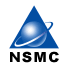 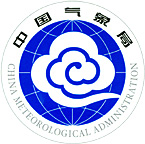 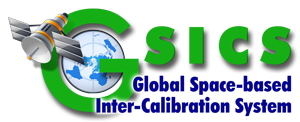 Place and Possible Date
Local hoster:  Xi’an Institute of Optics and Precision Mechanics of CAS (XIOPM)
Place:  Xi an(fixed)
Best Date:  last 10d of October -  first 10d of Nov.   10 Nov. to 20 Nov may be not suitable for CMA. (TBD) 
Flight: Direct flight from Beijing, Shanghai(about 3hours); 
      Xianyang International airport
Weather: it is cool but not cold
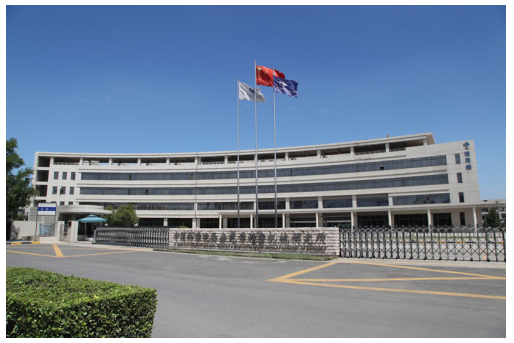 Where is Xi'an?
Flight to Xi'an
No direct flight from Frankfurt to Xi'an. But only one transfer stop. 
Dozens of flights from Beijing or Shanghai to Xi'an per day.
Weather of Xi an on Nov.
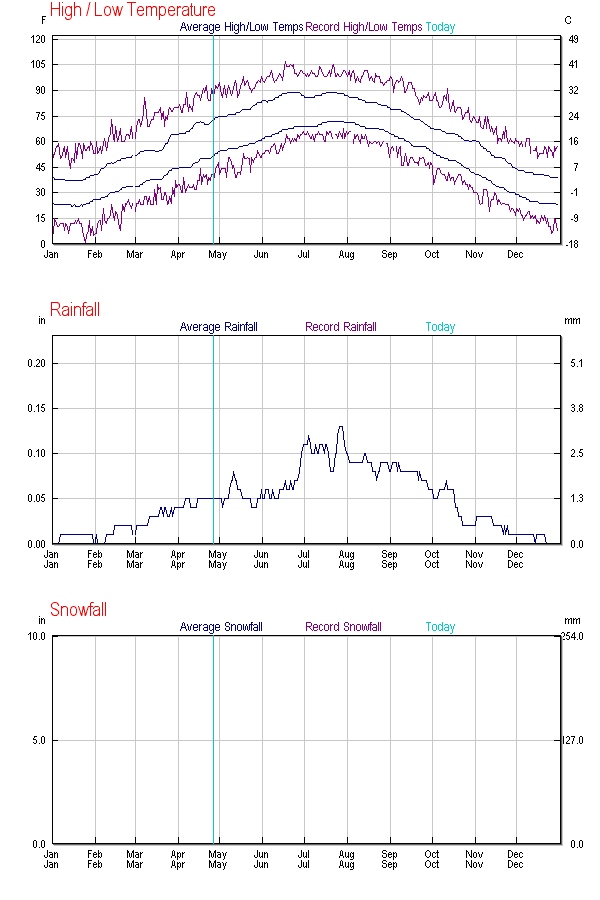 5centigrade- 15centigrade on the first 10 days of Nov.
Overview of City Xi'an
Start point of Ancient Silk Road
New West Window of Chinese “One Belt, One Road”
Famous Tour city
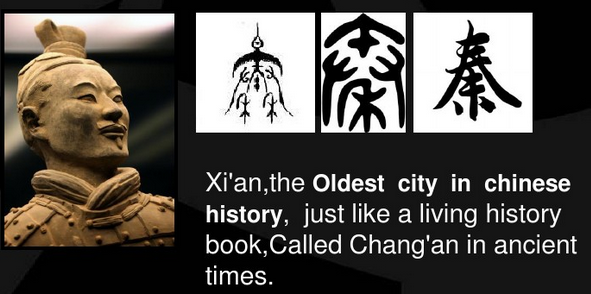 Tour Places :  
City Wall;  
Great Wild Goose Pagoda;
Museum of Emperor Qinshihuang's Tomb Figures of Soldiers and Horses;
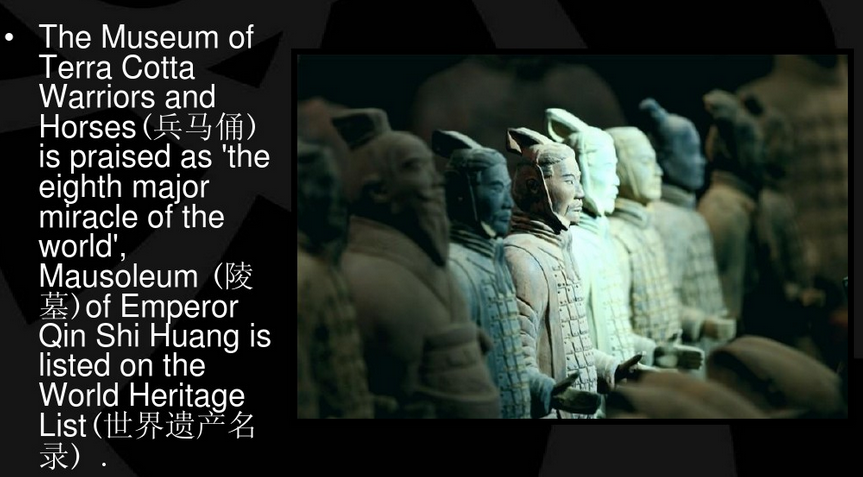 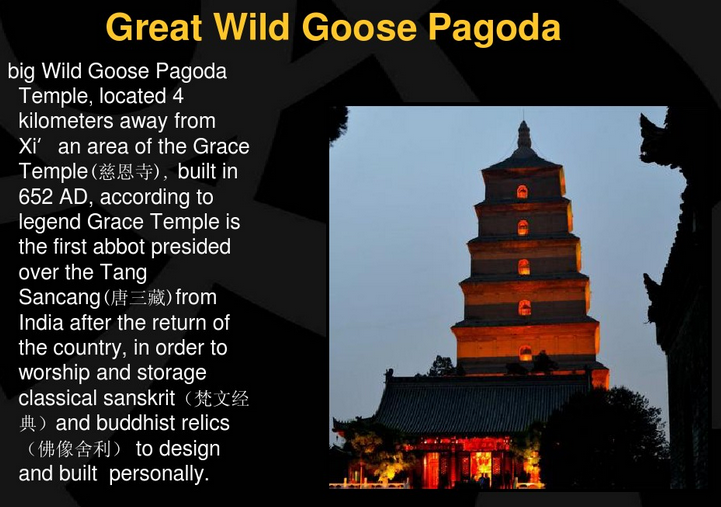 Thanks